Instructivo para Inscripción de Consultorio Jurídico
CONSULTORIO JURÍDICO
UMNG
2021
#PlusUltra
PARA TENER EN CUENTA EN LA INSCRIPCIÓN DEL CONSULTORIO
REQUISITOS
Derecho jurisdiccional
1
Procesal civil general y especial
Haber aprobado las siguientes materias:
Teoría general de la prueba
Pruebas judiciales
2
No tener cruce de
 horarios con otras materias
3
Selección 
de jornada
Mañana o tarde
Sábado o Domingo
PARA TENER EN CUENTA EN LA INSCRIPCIÓN DEL CONSULTORIO
CONSEJOS IMPORTANTES
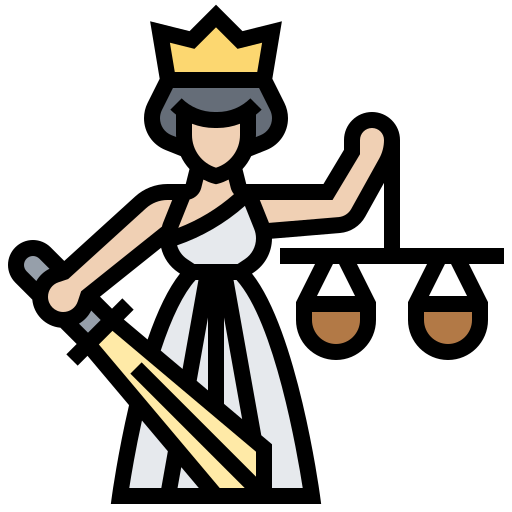 1
Si no aparece la asignatura de Consultorio Jurídico para los estudiantes de III y IV deben revisar con el programa la 
aprobación de prerrequisitos y electivas.
2
Tratar de estar nivelado para hacer la carga de 
Consultorio Jurídico, es decir, que el semestre 
corresponda al nivel del Consultorio Jurídico.
3
Es prerrequisito cursar en orden los Consultorios Jurídicos, 
es decir, ir en orden sucesivo (Consultorio Jurídico I, 
luego el Consultorio Jurídico II y así sucesivamente)
PARA TENER EN CUENTA EN LA INSCRIPCIÓN DEL CONSULTORIO
1
Al momento de hacer la carga el nombre del satélite aparecerá
Ruta de Inscripción
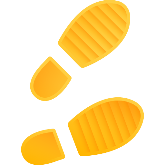 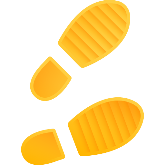 2
Una vez realizada la carga, se 
deberá llenar un formulario 
de Google indicando el día en 
el cual desarrollara la actividad 
del Consultorio Jurídico.
3
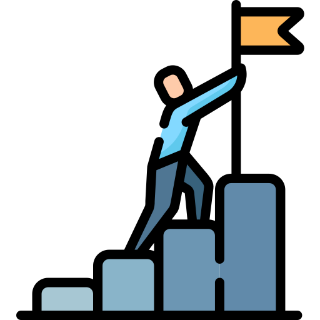 La indicación anterior estará sujeta a la disponibilidad 
de cupos.
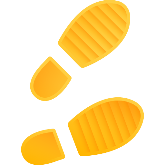 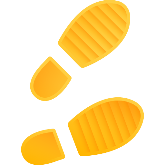 En la carga aparecerá el grupo Notaria 2ª Mañana (A.M) allí quedara inscrita la asignatura de Consultorio Jurídico, luego se diligenciara el formulario de Google, indicando el día se desarrollara el consultorio, por ejemplo martes.
Ejemplo
MEDIDAS DE BIOSEGURIDAD CONSULTORIO JURÍDICO 2021-I
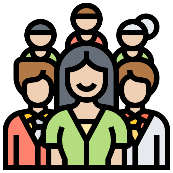 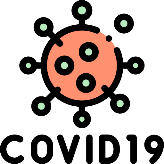 LOS ÚNICOS ESTUDIANTES QUE NO ASUMEN PROCESOS SON LOS QUE ACREDITEN SER SERVIDORES PÚBLICOS
En virtud de la pandemia y por protocolos de seguridad, vas a recibir las consultas virtuales generadas en los 43 satélites del Consultorio Jurídico.
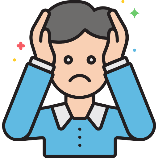 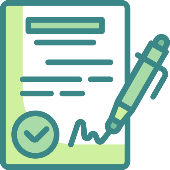 Aceptada la carga, no se va a realizar ningún cambio, quien se matricule de manera extemporánea se someterá a la disponibilidad de cupos en los respectivos satélites.
Se debe allegar la respectiva 
constancia laboral en original con 
una fecha de expedición no mayor a 
treinta días entre las fechas del 
25 de enero al 29 del mismo 
mes del 2020
BARRAS JURÍDICAS
Barra jurídica D. laboral
Las barras jurídicas son obligatorias para los estudiantes de Consultorio Jurídico II y se evaluaran por áreas de la siguiente manera
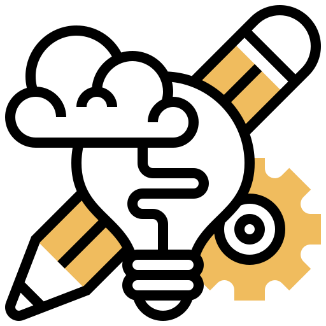 Barra jurídica D. penal
Barra jurídica D. privado
Barra jurídica D. público
La inscripción se realizara automáticamente en el aula virtual de Consultorio Jurídico, ya inscrito, el estudiante se obliga a realizar cada barra, en caso de no hacerlo su calificación será de cero (0.0)
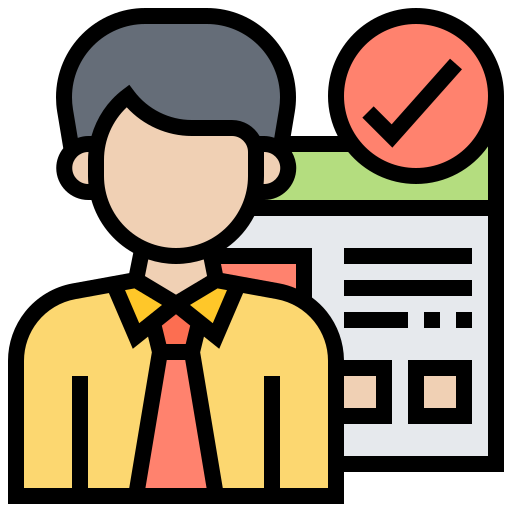 RECOMENDACIONES ESPECIALES PARA ALGUNOS SATÉLITES
1
Consideraciones
Para el satélite de Brigada de Centro de 
Conciliación (BCC) solamente se pueden 
inscribir estudiantes de Consultorio Jurídico IV,
 deben tener disposición de tiempo para 
cuando sea citado por el centro de conciliación 
para realizar las audiencias.
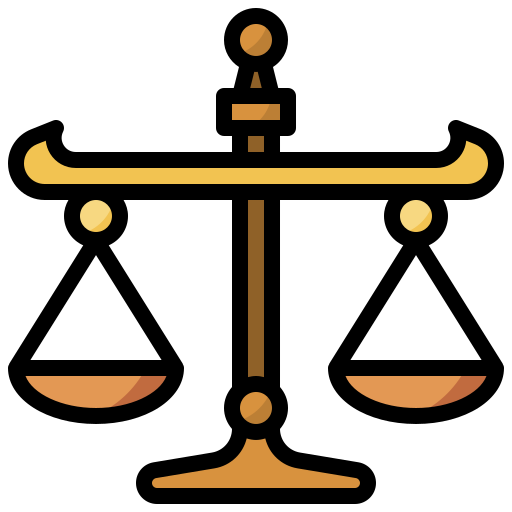 2
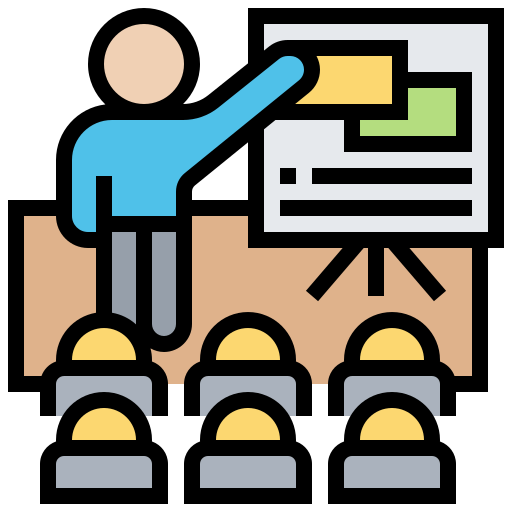 Para el satélite de Centro de Litigio 
Estratégico Nacional e Internacional 
(CELENI), se pueden inscribir estudiantes de Consultorio Jurídico II, III y IV que cumplan con los requisitos listados a continuación.
RECOMENDACIONES ESPECIALES PARA ALGUNOS SATÉLITES
1
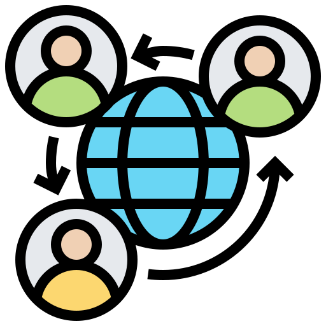 Requisitos CELENI
Afinidad con temas de DIH, DD.HH. y temas ligados al litigio estratégico
4
3
2
P.G.A 
Igual o 
superior a 4,2
Buen manejo 
de TIC’s
Aprobar entrevista 
con la Dirección del Consultorio Jurídico
7
6
5
Tener actitud proactiva y creatividad
Capacidad de comprensión y lectura en un segundo idioma
Tener competencias investigativas 
y manejo de APA 
y/o Chicago.
RECOMENDACIONES ESPECIALES PARA ALGUNOS SATÉLITES
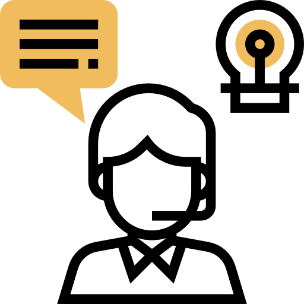 Requisitos CJ RADIAL, Y TV.
2
1
P.G.A.
Igual ó 
superior a 4.0
Motivación para hablar 
en público y participar en radio y TV
4
3
Estudiantes de 
Consultorio 
Jurídico II, III, IV
Excelente presentación personal durante las emisiones
IMPORTANTE: para la entrevista se deberá presentar un proyecto que señale la contribución que pueda realizar al Consultorio Jurídico Radial.
RECOMENDACIONES ESPECIALES PARA ALGUNOS SATÉLITES
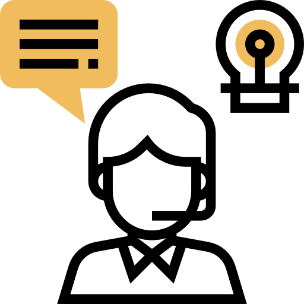 Requisitos CJ RADIAL, Y TV.
7
6
5
Abordar cualquier problemática de derecho, rama o disciplina jurídica
Expresarse a través de las emisiones radiales y/o virtuales programadas
Elaborar conceptos
 jurídicos y buena 
redacción para 
Elaboración de informes.
0
1
9
8
Editar videos,
 imágenes y podcast
Asegurar la transmisión de video desde su casa con una red de internet que garantice la fluidez y calidad en la conectividad.
Manejar redes sociales, Instagram, Twitter y Facebook
RECOMENDACIONES ESPECIALES PARA ALGUNOS SATÉLITES
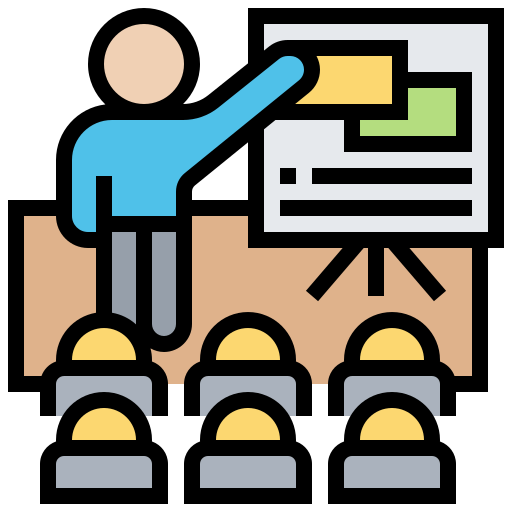 Observaciones sobre algunos satélites
Fundación Probono Centro Mayor
Capacitación obligatoria previa al inicio del satélite
Acatar requerimientos específicos para cada uno de ellos
Fundación Probono Minuto de Dios
Todas las notarias
Juzgados laborales
Juzgados civiles
RECOMENDACIONES ESPECIALES PARA ALGUNOS SATÉLITES
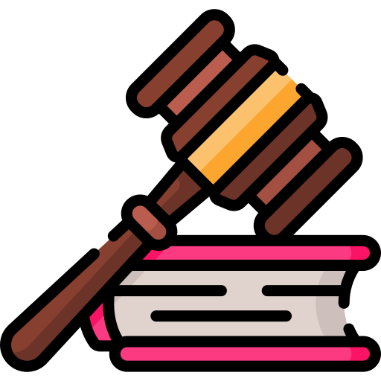 Observaciones sobre algunos satélites
Juzgados laborales
Juzgados civiles
Finalizado el tercer corte del semestre, se debe tener disponibilidad la siguiente semana para realizar la evaluación respectiva
RECOMENDACIONES ESPECIALES PARA ALGUNOS SATÉLITES
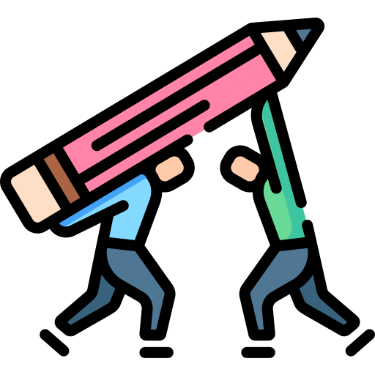 Requisitos Coordinador de Satélite
2
1
P.G.A.: Igual ó superior a 4.0
Promedio Consultorio Jurídico: 4.3
No haber sido 
Sancionado
 disciplinariamente
4
3
Solo para estudiantes 
de  Consultorio 
Jurídico IV
Tener disposición de tiempo, 
*El turno se realiza 
cada ocho días
GRACIAS POR ATENDER
ESTAS RECOMENDACIONES
CONSULTORIO JURÍDICO
UMNG
2021
#PlusUltra